Conjunctiva
Zonula
Retina
Aqueous humour
Fovea

Lens
Pupil
Optic nerve
Cornea
Iris

Image by MIT OpenCourseWare.
© Apple, Inc. All rights reserved.
© source unknown. All rights reserved.
© The MathWorks, Inc. All rights reserved.
© SAS Institute, Inc. All rights reserved.
© source unknown. All rights reserved.
© SAP AG. All rights reserved.
© source unknown. All rights reserved.
© Google. All rights reserved.
© source unknown. All rights reserved.
© Microsoft. All rights reserved.
© source unknown. All rights reserved.
Context
Context plays a major role in what people see in an image
Mind set: factors that we know and bring to a situation
Mind set can have a profound effect on the usability of a web site
Chapter 2: Capabilities of Human Beings
Copyright © 2004 by Prentice Hall
Example of context: What do you see?
Chapter 2: Capabilities of Human Beings
Copyright © 2004 by Prentice Hall
Hint: it’s an animal, facing you . . .
Chapter 2: Capabilities of Human Beings
Copyright © 2004 by Prentice Hall
Hint: this animal gives milk, and her face takes up the left half of the picture . . .
Chapter 2: Capabilities of Human Beings
Copyright © 2004 by Prentice Hall
[Speaker Notes: Neat trick: Press Ctrl-P and you’ll have a pen tool. You can circle the eyes and the one ear that’s identifiable, show the face, etc. Hold down the Shift key while drawing, and you’ll get a straight horizontal or vertical line. Warning: all your drawing disappears when you move to the next slide.]
Why couldn’t you see the cow’s face at first?
It’s blurry and too contrasty, of course, but more:
You had no idea what to expect, because there was no context
Now that you do have a context, you will have little difficulty recognizing it the next time
Chapter 2: Capabilities of Human Beings
Copyright © 2004 by Prentice Hall
[Speaker Notes: Some people probably still won’t see it. Might back up and let them look a little more. The “Aha!” expressions are fun to watch. To drive home that expectations matter, this might be a good place for a classic story: An e-commerce site was having a huge number of abandoned shopping carts. Nobody could see why: the “Click Here to Place Your Order” button was very much in plain sight. In desperation () the developers finally did some user testing. Explanation: the button was flashing, and most users expect that anything flashing is an advertisement. In a very practical sense, they couldn’t “see” the button.]
Another example of context: are these letters the same?
Chapter 2: Capabilities of Human Beings
Copyright © 2004 by Prentice Hall
Well, yes, but now in context:
Chapter 2: Capabilities of Human Beings
Copyright © 2004 by Prentice Hall
Figure and ground
Images are partitioned into 
Figure (foreground) and
Ground ( background)
Sometimes figure and ground are ambiguous
Chapter 2: Capabilities of Human Beings
Copyright © 2004 by Prentice Hall
Figure and ground: What do you see?
Chapter 2: Capabilities of Human Beings
Copyright © 2004 by Prentice Hall
[Speaker Notes: A much-used example,  but some students will not have seen it. It’s either a vase/birdbath/whatever, or it’s two profiles of people facing each other. Which is a pottery student more likely to see? A photography student? Mind set at work again.]
Depth Reversal
Necker cube
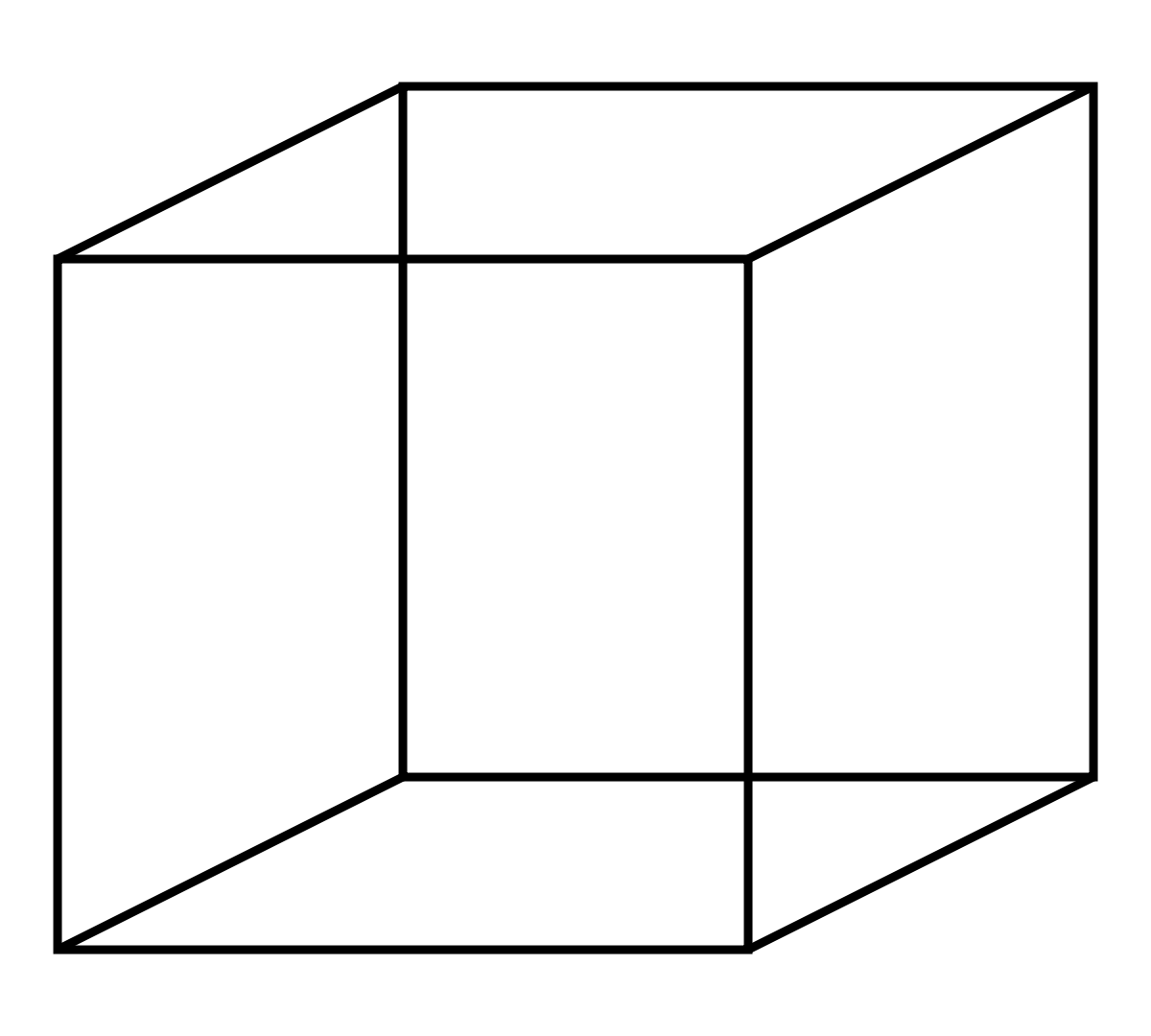 Legibility and readability
Characters, symbols, graphical elements should be easily noticeable and distinguishable
Text set in Helvetica
TEXT SET INCAPITALS
Text set in Braggadocio
Text set in Times Roman
Text set in Courier
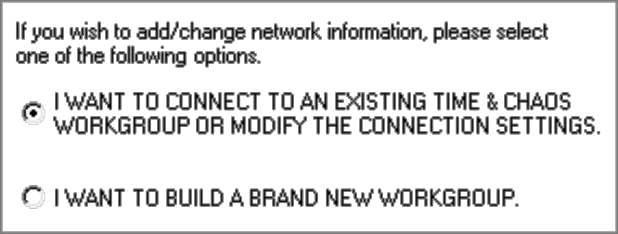 These choices must be really important, or are they?
Time & Chaos
Readable
Unreadable
Design components to be 
inviting and attractive
Design components to be 
inviting and attractive
Design components to be 
inviting and attractive
Design components to be 
inviting and attractive
Legibility and readability
Proper use of typography 
1-2 typefaces (3 max)
normal, italics, bold
1-3 sizes max
Large
Medium
Small
Large
Medium
Small
Readable
Design components to be 
inviting and attractive
Design components to be 
inviting and attractive
Legibility and readability
typesetting
point size
word and line spacing
line length 
Indentation
color
Unreadable: Design components
       to be easy to interpret and
understand. Design components to
       be inviting and attractive
Text Formatting
Text Formatting (2)
© source unknown. All rights reserved.
© Google
© Prentice Hall
© Prentice Hall
Gestalt psychology
“Gestalt” is German for “shape,” but as the term is used in psychology it implies the idea of perception in context
We don’t see things in isolation, but as parts of a whole
Chapter 2: Capabilities of Human Beings
Copyright © 2004 by Prentice Hall
[Speaker Notes: Somewhere in this section, emphasize the connection with website design, and note that these principles are applied directly—sometimes with different names—in Chapter 5, Visual Organization. Most HCI books have a section on Gestalt psychology; not all make the connection with graphic design.]
Five principles of Gestalt psychology
We organize things into meaningful units using
Proximity: we group by distance or location
Similarity: we group by type
Symmetry: we group by meaning
Continuity: we group by flow of lines (alignment)
Closure: we perceive shapes that are not (completely) there
Chapter 2: Capabilities of Human Beings
Copyright © 2004 by Prentice Hall
[Speaker Notes: “Gestalt” is capitalized because it’s a German noun, and nouns are capitalized in German. “Gestalt” is not the name of an early psychologist.]
Proximity
Chapter 2: Capabilities of Human Beings
Copyright © 2004 by Prentice Hall
[Speaker Notes: We see three groups of two lines each. We see three groups of ellipses, even though one “group” has only one member. (Maybe this is obvious, but there is no connection between the two examples.)]
Example: a page that can be improved . .
Chapter 2: Capabilities of Human Beings
Copyright © 2004 by Prentice Hall
By using proximity to group related things
Chapter 2: Capabilities of Human Beings
Copyright © 2004 by Prentice Hall
[Speaker Notes: An example of a fundamental application of proximity: things that are related should be grouped together, and things that are not related should be separated from each other. We sometimes speak of these two aspects as positive proximity and negative proximity. A good quiz or test question: What does proximity say about how links on a page should be grouped? You will say this half a dozen times at least; be brave—put in on a test and see how many people learned it. And if they didn’t, you get to drive it home in going over the exam.]
Similarity
Chapter 2: Capabilities of Human Beings
Copyright © 2004 by Prentice Hall
[Speaker Notes: Ask, “What do you see here?” and you are more likely to get “three yellow circles and six green ones” than “three rows of three circles each.” The similarity is what stands out. Actually, it’s the difference that stands out, but that’s the other side of similarity.]
Example: can you use similarity to improve this page?
Stuff We Sell
Chapter 2: Capabilities of Human Beings
Copyright © 2004 by Prentice Hall
[Speaker Notes: Unless you have given students handouts of the slides, in which case they will be reading ahead, give them a minute to suggest things. Making the fonts the same will probably come last; most students have extremely low sensitivity to font issues. 
This is ahead of the game, but if you don’t believe that, give a no-credit pop quiz: print a line of Times Roman and a line of Arial, and ask students to identify the serif font and the sans serif font. See if they do better than chance. I know people who are positive that any educated person knows about this; sadly, not true.
Of course this is off the subject! But if you do plan to do anything on typography, or perhaps especially if you don’t, take this chance to get in a 30-second plug. Every educated person should know the difference between serif and sans serif.]
Sure: make the buttons the same size:
Stuff We Sell
Chapter 2: Capabilities of Human Beings
Copyright © 2004 by Prentice Hall
Symmetry: we use our experience and expectations to make groups of things
We see two triangles.
We see three groups of paired square brackets.
Chapter 2: Capabilities of Human Beings
Copyright © 2004 by Prentice Hall
[Speaker Notes: At least that’s how they appear to the authors, both of whom have a programming background. Square brackets in a program almost always occur in pairs, so that’s how we see them here. Depending on the prerequisites for your course, you may have students who have zero programming experience. They may see this example differently.
In the triangles, some students may object: “We don’t just ‘see’ two triangles; those are triangles.” Use Ctrl-A Ctrl-P to get a pencil tool, and draw to show how the figure can be seen as three non-overlapping areas, only the center one of which is a triangle. (You can change the pencil tool color: right-click while in this mode to see options.)]
© Google
Continuity: flow, or alignment
We see curves AB and CD, not AC and DB, and not AD and BC
We see two rows of circles, not two L-shaped groups
Chapter 2: Capabilities of Human Beings
Copyright © 2004 by Prentice Hall
[Speaker Notes: In fact there are two different ways to make L-shaped groups of the circles.]
Continuity in HCI
Closure: we mentally “fill in the blanks”
All are seen as circles
Chapter 2: Capabilities of Human Beings
Copyright © 2004 by Prentice Hall
Principles can be combined
Can you use alignment (one form of continuity) to improve this page?
Chapter 2: Capabilities of Human Beings
Copyright © 2004 by Prentice Hall
[Speaker Notes: The solid lines are not part of the page: see the next slide.]
Sure: the lines on the previous slide show how to use horizontal alignment
Chapter 2: Capabilities of Human Beings
Copyright © 2004 by Prentice Hall
[Speaker Notes: A preview of alignment, treated much more fully in Chapter 5, Visual Organization.]
But why stop? Left-align both columns to get vertical alignment also
Chapter 2: Capabilities of Human Beings
Copyright © 2004 by Prentice Hall
© Microsoft
© Microsoft
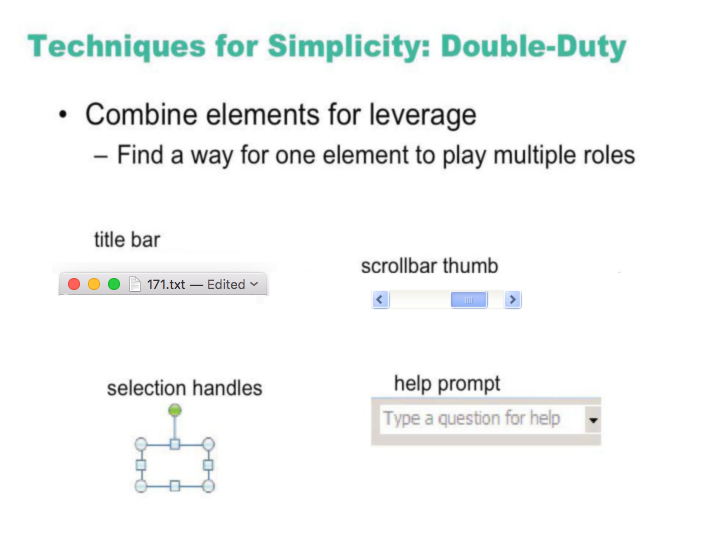 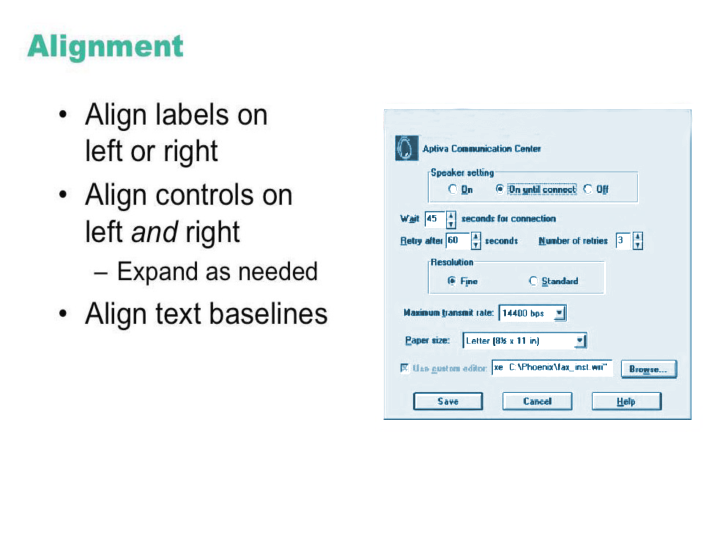 © Prentice Hall
Grids
Horizontal and vertical lines to locate window components
aligns related components
Organization
contrast for dominant elements
element groupings by proximity
organizational structure
alignment
Consistency
location
format
element repetition
organization
Format of variable contents
Message text in Arial 14, left adjusted
Standard icon set
Widget to widget spacing
No
Ok
window to widget spacing
Fixed components
Message text in Arial 14, left adjusted
Standard icon set
No
Ok
Cannot move the file “myfile.doc” to the folder “junk” because the disc is full.
!
Ok
Do you really want to delete the file “myfile.doc” from the folder “junk”?
?
No
Ok
Apply
The file was destroyed
Cancel
Warning
Tip of the day: Monday, Mar 12
mmmm mmm
mmm
!
mmmm mmm
mmm
Help
Dismiss
Okay
mmmm mmm
mmm mmm
?
Okay
Visual consistency (repetition)
internal consistency
elements follow same conventions and rules
set of application-specific grids enforce this
external consistency
follow platform and interface style conventions
use platform and widget-specific grids
deviate only when it provides a clear benefit to user
Mmmm:
Mmmm:
Mmmm:
Mmmm:
Mmmm:
Mmmm:
Mmmm:
Mmmm:
Mmmm:
Mmmm:
Mmmm:
Mmmm:
Mmmm:
Mmmm:
Mmmm:
Relating screen elements
proximal clusters 
alignment
white (negative) space
explicit structure
Navigational cues
provide initial focus
direct attention as appropriate to important, secondary,  or peripheral items as appropriate
order should follow a user’s conceptual model of sequences
NNNN
MMMM
xxx: ____
xxx: ____
MMMM
xxx: ____
xxx: ____
xxx: ____
xxx: ____
xxx: ____
xxx: ____
xxx: ____
xxx: ____
xxx: ____
NNNN
xxx: ____
xxx: ____
xxx: ____
xxx: ____
Economy of visual elements
minimize number of controls
include only those that are necessary
eliminate, or relegate others to secondary windows
minimize clutter 
so information is not hidden
Imagery
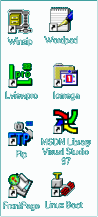 Signs, icons, symbols
right choice within spectrum from concrete to abstract
Icon design very hard
except for most familiar, always label them
Image position and type should be related
image “family”
Consistent and relevant image use
identifies situations, offerings...
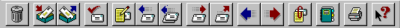 Partial icon family
Choosing levels of abstraction
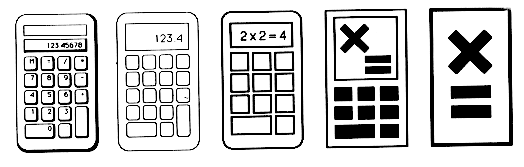 Mullet & Sano
Widgets and complexity
how can window navigation be reduced?
avoid long paths
avoid deep hierarchies
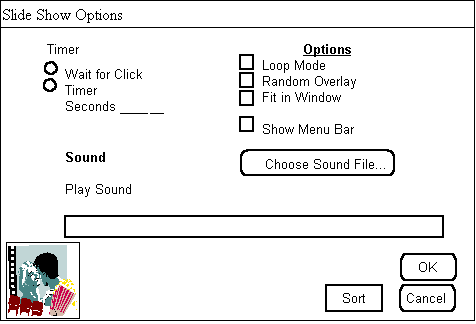 Exercise
Graphical redesign
Create a grid emphasising:
visual consistency 
relationships between screen elements 
navigational cues 
economy 
legibility and readability 
imagery
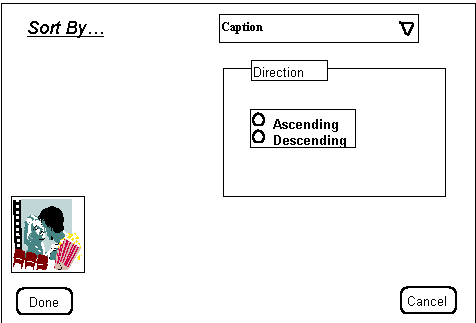 Constructing a grid
Maintain consistency with GUI style
locate standard components - title bar, window controls, …
Decide navigational layout + white space + legibility + typography
annotated grid shows location of generic components 
these generic components may have their own grids.
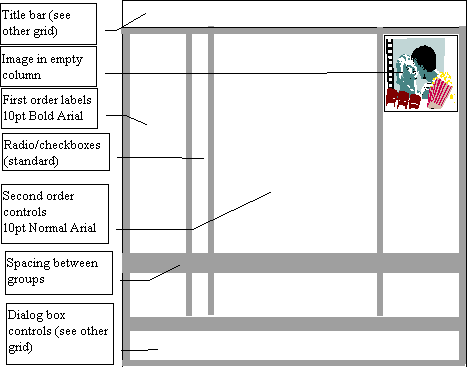 Using the grid
Determine relationships, navigational structure 
map navigational structure onto the grid 
Economize
collapse two windows into one 
 trim sound dialog
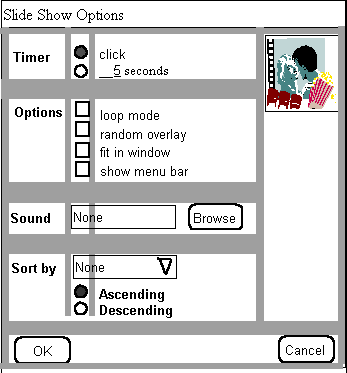 Using the grid

Evaluate by displaying actual examples
Economize further
decide which we prefer
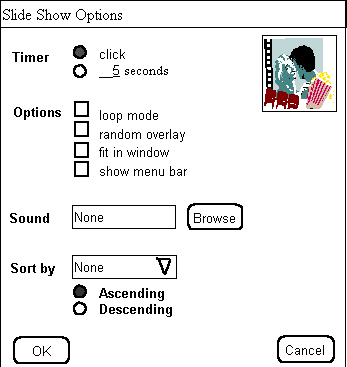 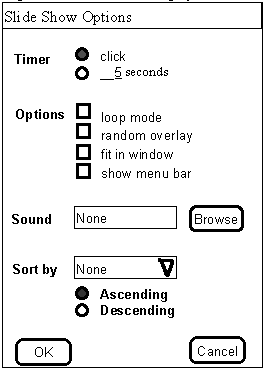 vs
Graphical Screen Design
CRAP – contrast, repetition, alignment, proximity
Grids are an essential tool for graphical design
Other visual design concepts 
	consistency 	relationships
	organization 	legibility and readability	navigational cues    	appropriate imagery
	familiar idioms
Major sources: Designing Visual Interfaces, Mullet & Sano, Prentice Hall / Robin Williams Non-Designers Design Book, Peachpit Press
Slide deck by Saul Greenberg. Permission is granted to use this for non-commercial purposes as long as general credit to Saul Greenberg is clearly maintained. Warning: some material in this deck is used from other sources without permission. Credit to the original source is given if it is known.
CRAP
Contrast 
make different things different
brings out dominant elements
mutes lesser elements
creates dynamism
Repetition 
repeat design throughout the interface
consistency
creates unity 

Alignment 
visually connects elements
creates a visual flow
Proximity 
groups related elements
separates unrelated ones
Robin Williams Non-Designers Design Book, Peachpit Press
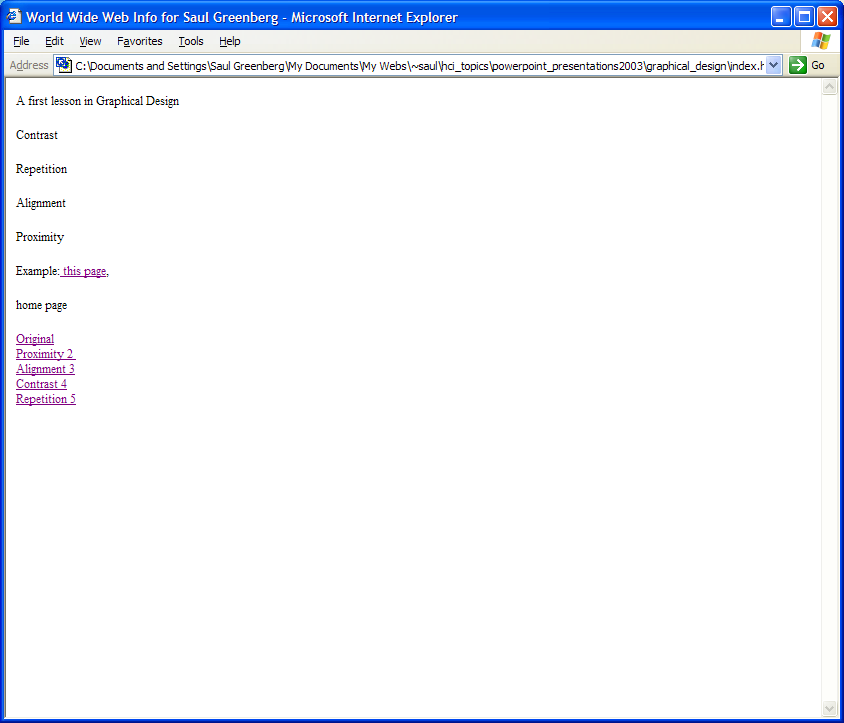 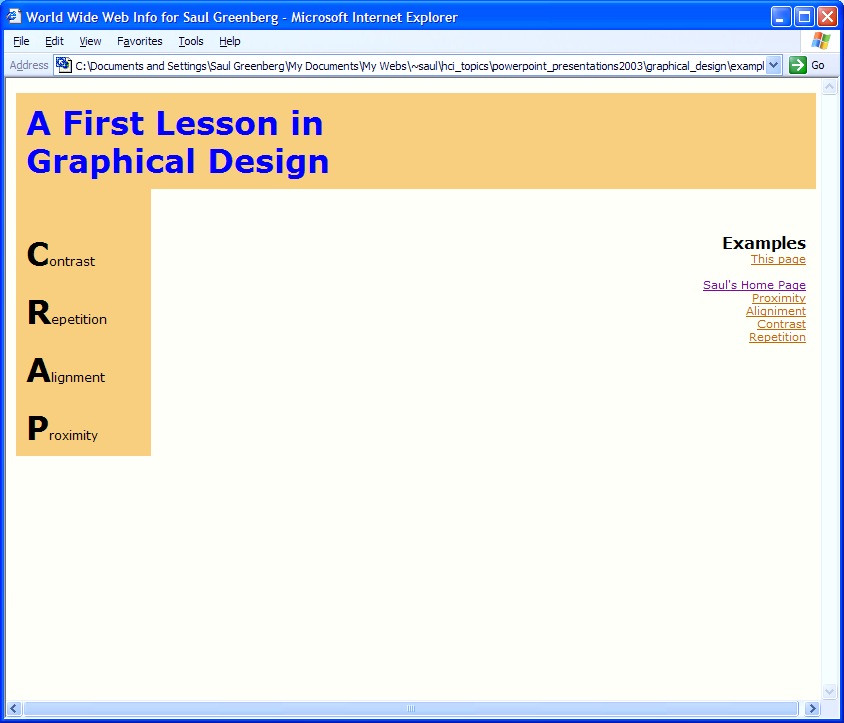 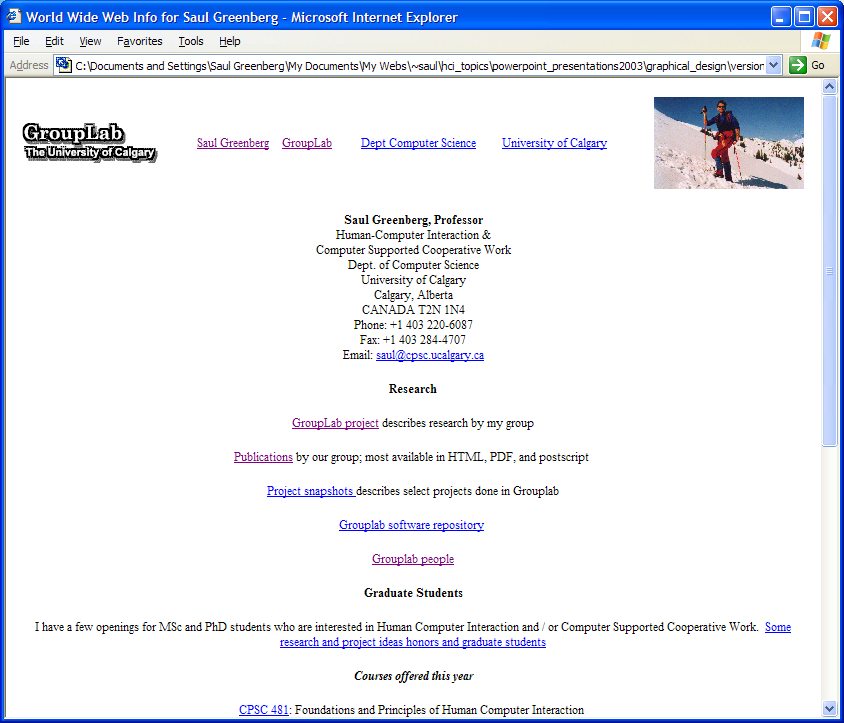 Original
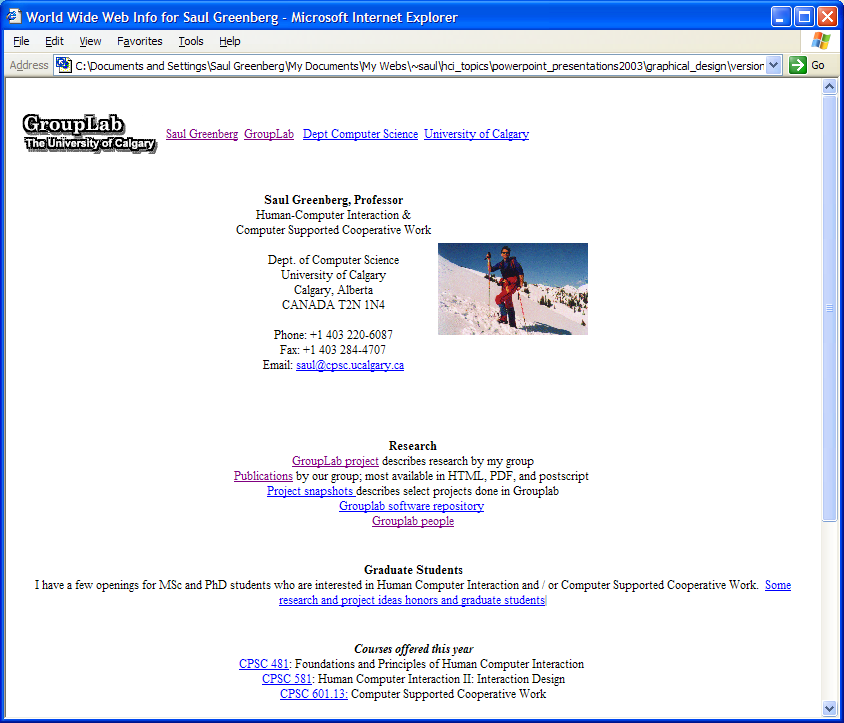 Proximity
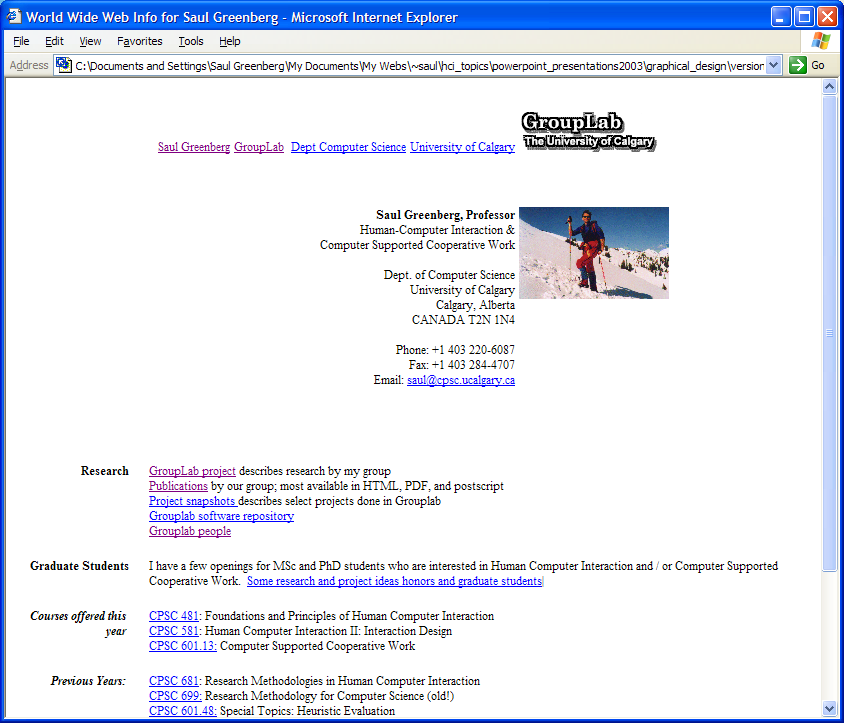 Alignment
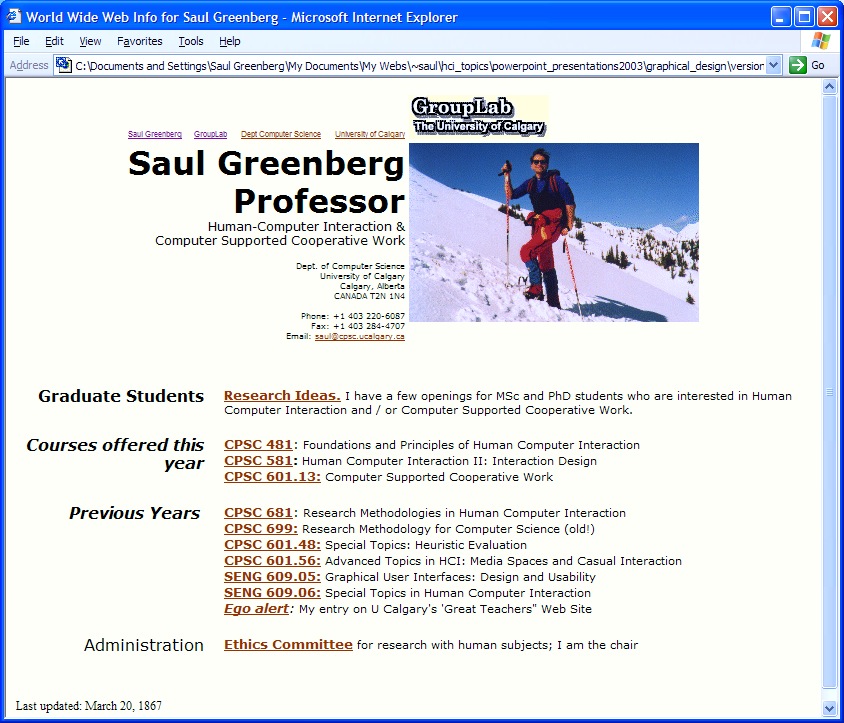 Contrast
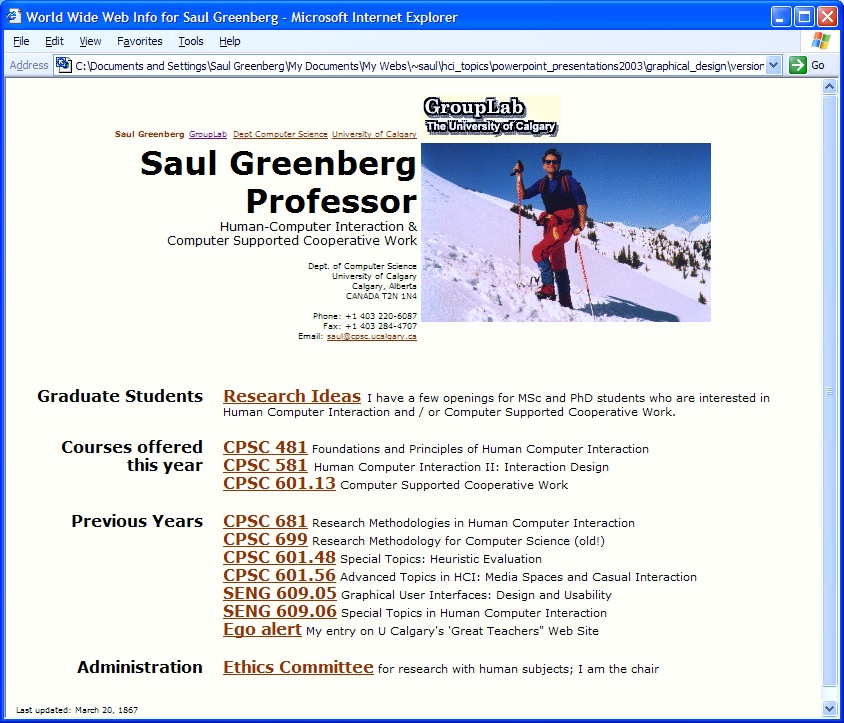 Repetition
Visual Representation of Data
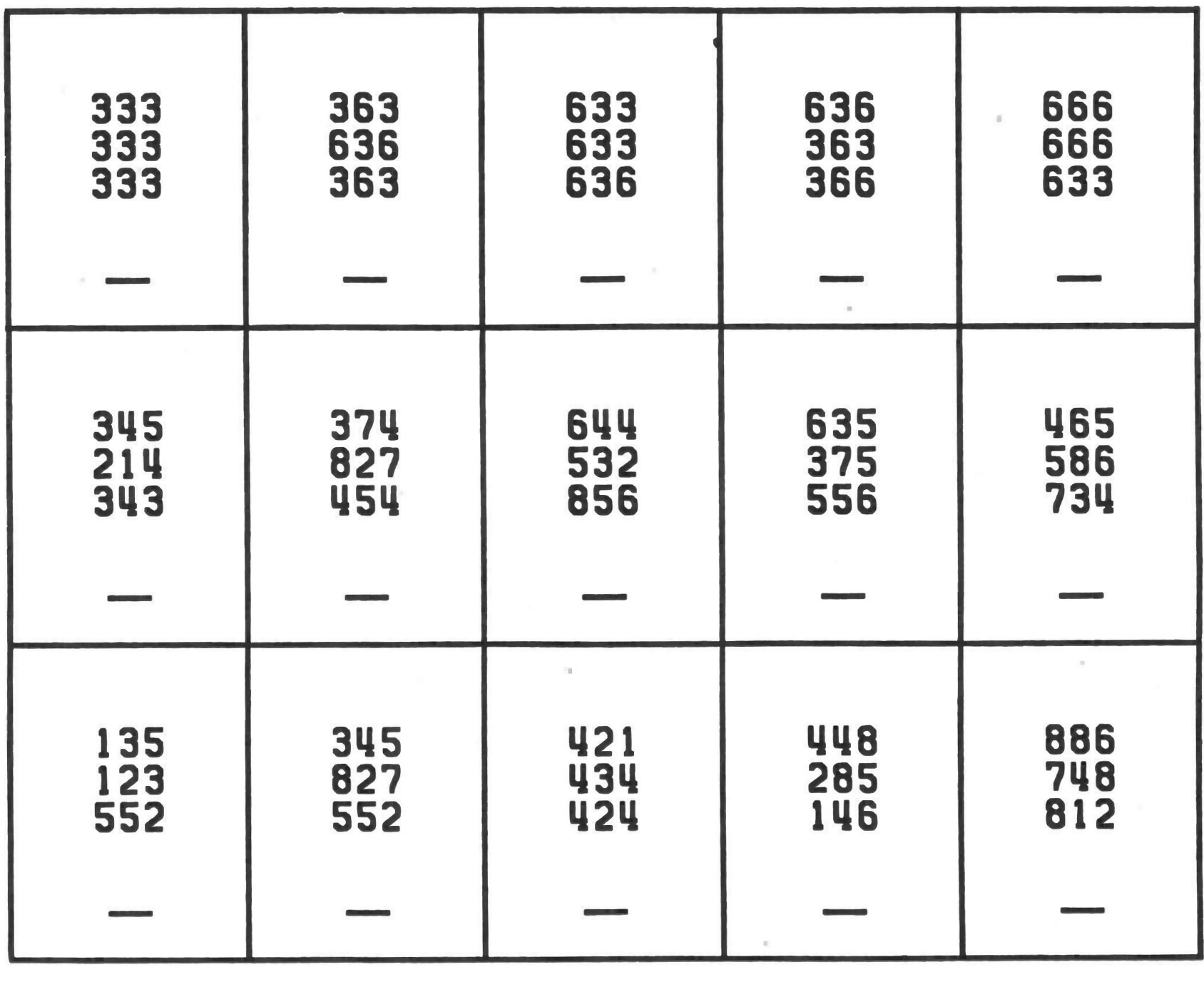 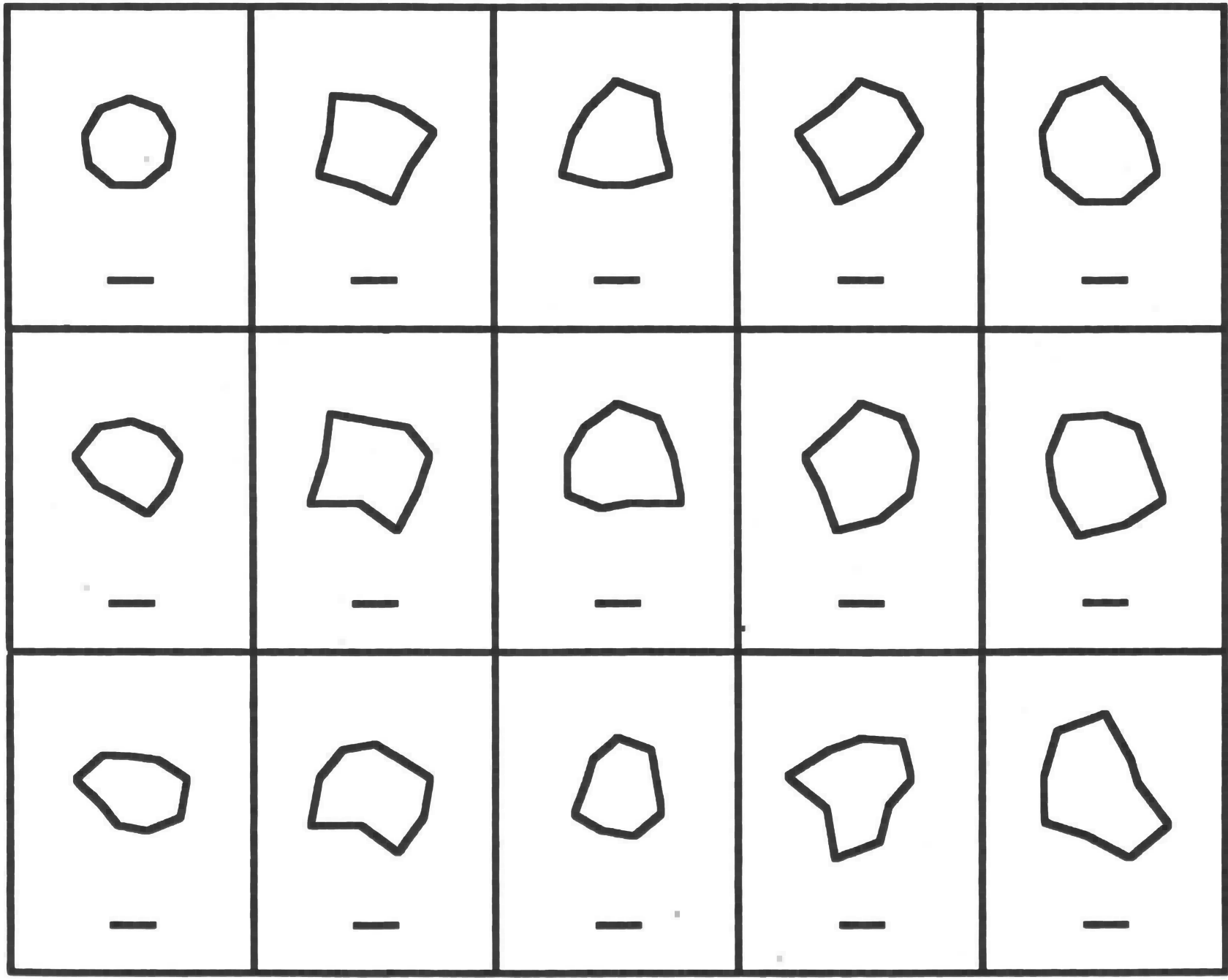 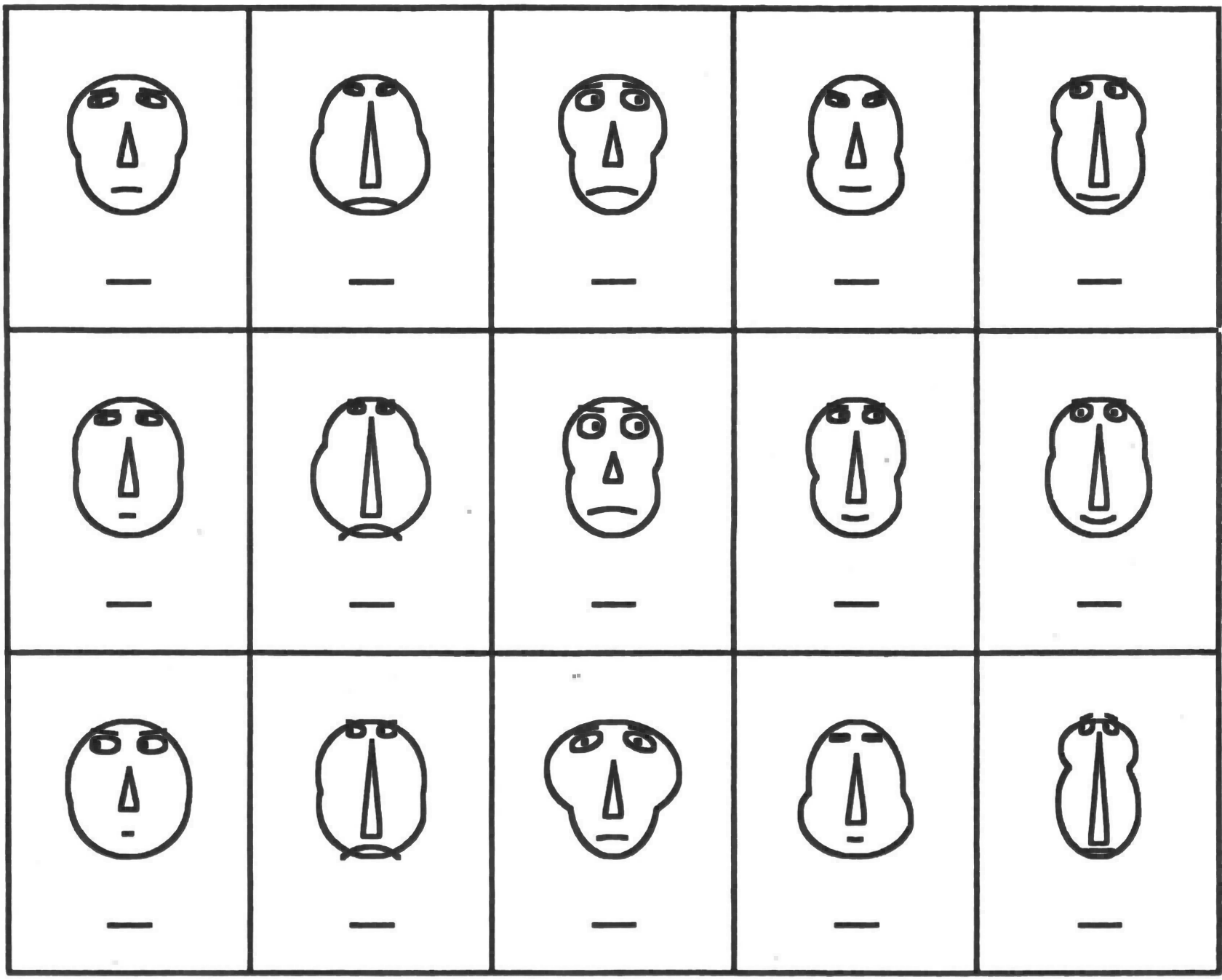